Public Policy Consultation
An open public discussion of Internet number resource policy held by ARIN facilitating in-person and remote participation.
May be held at ARIN's Public Policy Meetings and at other forums as approved by the ARIN Board of Trustees.
2
Agenda
Update on AC Activities
Recommended Draft Policy ARIN-2013-1: Section 8.4 Inter-RIR Transfers of ASNs 
Draft Policy ARIN-2013-2: 3GPP Network IP Resource Policy 
Draft Policy ARIN-2013-4: RIR Principles 
Draft Policy ARIN-2013-5: LIR/ISP and End-user Definitions
3
Welcome Remote Participants!https://www.arin.net/ppc_nanog58/
Chat rooms
 On-recordVirtual microphone
 Hands-upShow of hands
Webcast
Live Transcript
Downloadable meeting materials
4
[Speaker Notes: arin.net/ppc]
Rules & Reminders
The Chair moderates discussions of draft policies so that all can speak and all can be heard.
Please clearly state your name and affiliation each time you are recognized at the microphone. 
Please comply with the rules and courtesies outlined in the Discussion Guide.
5
At the Head Table…
Paul Andersen, Vice Chair and Treasurer
John Curran, President & CEO
Kevin Blumberg, AC
Bill Darte, AC [Jabber monitor]
Scott Leibrand, AC
John Sweeting, AC Chair
6
Update on Advisory Council Activities
John Sweeting, AC Chair
Current Draft Policies & Proposals
4 Draft Policies
Being presented today
AC needs you to help us determine what to do with these
Fair, sound and supported by the community?
2 Policy Proposals
Newer items
We are working with the authors to ensure they are clear and in-scope, then merit discussion on PPML
8
[Speaker Notes: Accurate on 1 June 2011]
Draft Policies
Recommended Draft Policy ARIN-2013-1: Section 8.4 Inter-RIR Transfers of ASNs

Draft Policy ARIN-2013-2: 3GPP Network IP Resource Policy

Draft Policy ARIN-2013-4: RIR Principles

Draft Policy ARIN-2013-5: LIR/ISP and End-user Definitions
Text available at: https://www.arin.net/policy/proposals/
9
Proposals
ARIN-prop-186 Section 8.2 Reorganizations
Would return the word “reorganizations” to Merger and Acquisition transfer policy.
AC suggested this could be an editorial change. Posted to PPML for community review through 29 May.
ARIN-prop-189 Allocation of IPv4 and IPv6 Address Space to Out-of-region Requestors
Would require “….established legal presence in the designated ARIN region of no less than six months, and have a majority of their technical infrastructure and customers in the designated ARIN region.”
Text available at: https://www.arin.net/policy/proposals/policy_proposal_archive.html
10
11
Recommended Draft Policy 2013-1Section 8.4 Inter-RIR Transfer of ASNs
13
2013-1 - History
Origin: ARIN-prop-183 (Oct 2012)
AC Shepherds: Scott Leibrand, Robert Seastrom
Presented at PPC At NANOG 57
Promoted to Recommended Draft Policy (Mar 2013)
Presented at ARIN 31 (April 2013)
Remained on AC’s docket
Text and assessment online & in Discussion Guide
https://www.arin.net/policy/proposals/2013_1.html
13
14
2013-1 – ARIN Staff Summary
Would allow the transfer of ASNs along with IPv4 address space in an 8.4 Inter-RIR transfer and applies all of the same criteria currently listed for IPv4 to ASNs
14
15
2013-1 – Status at other RIRs
No similar proposals/discussions
15
2013-1 – Staff/Legal Assessment
Staff Comments: Issues/Concerns?
The policy is clear and can be implemented as written

Implementation: Resource Impact? – Minimal (3 mos.)
Updated guidelines and staff training

Legal Assessment
Poses no significant legal issues
16
2013-1 – Previous Discussion
PPML as a Recommended Draft Policy
No posts for or against
ARIN 31
7 in favor and 8 against (102 people)
Should AC continue to work on this?
8 in favor and 12 against
17
Recommended Draft Policy 2013-1Section 8.4 Inter-RIR Transfer of ASNs
2013-1 – Problem Statement
ASNs are already transferable within the ARIN region but are not transferable under inter-RIR resource transfer policies. This proposal would also allow transfers with another participating RIR.
19
2013-1 – Benefits
Allows idle ASN resources to be recovered and utilized efficiently and where needed
Allows the registry to be updated to reflect who is actually using which ASNs
ASN transfers are already allowed: this would just allow them between organizations served by different RIRs
20
2013-1 – Drawbacks
The proposal may be unnecessary
Some have argued that within-ARIN ASN transfers were unnecessary, so they believe allowing inter-RIR ASN transfers is also unnecessary for the same reasons.
This policy change has no effect unless another RIR adopts a similar policy the allow inter-RIR ASN transfers.
There is currently no shortage of ASNs.
21
2013-1 – Discussion questions
Is this proposal necessary and useful?
Should the AC move the policy forward or abandon it?
22
2013-1 Appendix – Draft Policy Text
Add the red underlined text to the first and fourth bullet points of Section 8.4, so that they read:
The source entity must be the current rights holder of the IPv4 address resources or ASNs to be transferred, as recognized by the RIR responsible for the resources, and not be involved in any dispute as to the status of those resources.
Source entities within the ARIN region must not have received a transfer, allocation, or assignment of that same resource type (IPv4 number resource or ASN) from ARIN for the 12 months prior to the approval of a transfer request. This restriction does not include M&A transfers.
23
2013-1 Appendix – AC assessment
Enables fair and impartial resource administration, supporting the goals of efficient utilization and accurate registration, by allowing for the inter-RIR transfer of ASN resources under the same guidelines already allowed for within-ARIN ASN transfers and inter-RIR IPv4 number resource transfers. Discussion to date has identified moderate support for the proposal. Most opposition to date has centered on the argument that the proposal is unnecessary, but the AC shepherds believe that it is worthwhile to allow transfers of ASNs, to help ensure that idle resources are both recovered and utilized efficiently and where needed, and to allow the registry to be updated to reflect who is actually using which ASNs.
24
2013-1 Appendix – Current NRPM 8.4
8.4. Inter-RIR Transfers to Specified Recipients
Inter-regional transfers may take place only via RIRs who agree to the transfer and share reciprocal, compatible, needs-based policies.
Conditions on source of the transfer:
The source entity must be the current rights holder of the IPv4 address resources recognized by the RIR responsible for the resources, and not be involved in any dispute as to the status of those resources.
Source entities outside of the ARIN region must meet any requirements defined by the RIR where the source entity holds the registration.
Source entities within the ARIN region will not be eligible to receive any further IPv4 address allocations or assignments from ARIN for a period of 12 months after a transfer approval, or until the exhaustion of ARIN's IPv4 space, whichever occurs first.
Source entities within the ARIN region must not have received a transfer, allocation, or assignment of IPv4 number resources from ARIN for the 12 months prior to the approval of a transfer request. This restriction does not include M&A transfers.
The minimum transfer size is a /24.
Conditions on recipient of the transfer:
The conditions on a recipient outside of the ARIN region will be defined by the policies of the receiving RIR.
Recipients within the ARIN region will be subject to current ARIN policies and sign an RSA for the resources being received.
Recipients within the ARIN region must demonstrate the need for up to a 24-month supply of IPv4 address space.
The minimum transfer size is a /24.
25
2013-1 Appendix –NRPM 8.4 w/ 2013-1
8.4. Inter-RIR Transfers to Specified Recipients
Inter-regional transfers may take place only via RIRs who agree to the transfer and share reciprocal, compatible, needs-based policies.
Conditions on source of the transfer:
The source entity must be the current rights holder of the IPv4 address resources or ASNs to be transferred, as recognized by the RIR responsible for the resources, and not be involved in any dispute as to the status of those resources.
Source entities outside of the ARIN region must meet any requirements defined by the RIR where the source entity holds the registration.
Source entities within the ARIN region will not be eligible to receive any further IPv4 address allocations or assignments from ARIN for a period of 12 months after a transfer approval, or until the exhaustion of ARIN's IPv4 space, whichever occurs first.
Source entities within the ARIN region must not have received a transfer, allocation, or assignment of that same resource type (IPv4 number resource or ASN) from ARIN for the 12 months prior to the approval of a transfer request. This restriction does not include M&A transfers.
The minimum transfer size is a /24.
Conditions on recipient of the transfer:
The conditions on a recipient outside of the ARIN region will be defined by the policies of the receiving RIR.
Recipients within the ARIN region will be subject to current ARIN policies and sign an RSA for the resources being received.
Recipients within the ARIN region must demonstrate the need for up to a 24-month supply of IPv4 address space.
The minimum transfer size is a /24.
26
Discussion
27
Draft Policy 2013-23GPP Network IP Resource Policy
29
2013-2 - History
Origin: ARIN-prop-184 (Mar 2013)
AC Shepherds: Scott Leibrand, Robert Seastrom
Presented at ARIN 31 (Apr 2013)
Remained on AC’s docket
Text online & in Discussion Guide
https://www.arin.net/policy/proposals/2013_2.html
29
30
2013-2 – ARIN Staff Summary
Would lower utilization threshold for additional IPv4 allocations for 3GPP networks
30
31
2013-2 – Status at other RIRs
No similar proposals/discussions
31
32
2013-2 – Staff/legal Assessment
Still being developed by the AC
Posted to PPML and presented for community discussion
Fair and Impartial Number Resource Administration?
Technically Sound?
Supported by the Community?
Staff/legal assessment to be performed upon request of AC (when draft is fully developed)
32
Draft Policy 2013-23GPP Network IP Resource Policy
2013-2 – Original Proposal Summary
The purpose of this policy proposal is to change the way ARIN counts utilization for mobile network operators.
For example, instead of 80% utilization, one option would count a block as utilized if 50% is in use by customers. 
A second option would count the total number of subscribers as the utilization measurement.
34
2013-2 – Problem Statement
Some mobile networks are using non-RIR-assigned space internally to meet customer demand. However, there is insufficient RFC1918 & RFC6598 space available for internal use, so other unassigned space is currently being used.
As this unassigned space is brought into service via reclamation, returns, and transfers, it is no longer possible to use it internally, so globally unique space must be used instead.
Current ARIN policy requiring 80% utilization conflicts with operator’s failover architecture.
35
2013-2 – ARIN 31 Discussion
Many felt this problem was specific to the architectural needs of a single company
Many felt that more information would be required to show that this is a real problem
Some felt that this was a broader problem that might justify a broader fix
36
2013-2 – Benefits of solving this
Address a real problem for at least some operators
Allow those operators to reduce use of NAT 
Avoid address conflicts as previously unused space as it gets transferred and routed
37
2013-2 – Potential Drawbacks
Would likely accelerate IPv4 depletion, if adopted in time
Unclear how broadly the same problem statement applies to other operators
Outstanding technical questions?
Could this be solved with technology instead of policy?
Perhaps we should stop changing IPv4 policy
38
2013-2 – Discussion points
Is this an important problem to try to solve?
If so, how would you prefer we approach solving it?
50% of simultaneously attached users?
80-90% of total subscribers?
Broaden NRPM 4.2.3.7.3.1. Residential Market Area to cover “existing devices” as well as “homes”?
Some other approach?
If not, should the AC abandon the proposal?
39
2013-2 Appendix – Existing NRPM text
4.2.3.7.3.1. Residential Market Area 
In most cases, ISPs that have residential subscribers assign address space to their access infrastructure to which their customers connect rather than to individual subscribers. This assignment information regarding each market area holding an address block should be entered via SWIP (or by using RWhois) with the network name used to identify each market area. Initial allocations are based on total number of homes that could purchase the service in a given market area. 
Using SWIP or RWhois, residential access ISPs must show that they have reassigned at least 80% of their current address space, with a 50 to 80% utilization rate, in order to request additional addresses.
40
2013-2 Appendix – Possible NRPM text
4.2.3.7.3.1. Residential Market Area 
ISPs that have residential subscribers may assign address space to their access infrastructure to which their customers connect rather than to individual subscribers. This assignment information regarding each market area holding an address block should be entered via SWIP (or by using RWhois) with the network name used to identify each market area. Initial allocations are based on total number of existing homes or devices that could purchase the service in a given market area. 
Using SWIP or RWhois, residential access ISPs must show that they have reassigned at least 80% of their current address space, with a 50 to 80% utilization rate, in order to request additional addresses.
41
2013-2 Appendix – Technical background
Current 3GPP architectures consist of hierarchical aggregation, from cell site up to anchor nodes, approximately one per NFL city. Anchor nodes are the point where IP addresses are assigned and topologically positioned in the network. Generally an anchor node must be provisioned with enough addresses to handle all simultaneously attached users, plus enough headroom to handle failover from an adjacent anchor node in the event of an outage. 
Capacity planning generally ensures that all anchor nodes have approximately the same number of attached users at steady state. Moving addresses between anchor nodes would require significant renumbering effort and substantial increases in operational complexity, so cannot be performed during an outage. Generally addresses are not renumbered between anchor nodes: instead, aggregation nodes can be rehomed as needed to balance steady state capacity levels.
Because of the 3GPP architecture's failover and capacity planning requirements, all cellular networks target approximately 50% simultaneous usage of each anchor node's IP addresses. However, even at 50% usage, the total number of subscribers generally exceeds the number of addresses needed.
42
Discussion
43
Draft Policy 2013-4RIR Principles
45
2013-4 - History
Origin: ARIN-prop-187 (Apr 2013)
AC Shepherds: Chris Grundemann, Cathy Aronson, and Owen DeLong
Draft Policy (Apr 2013)
Text online & in Discussion Guide
https://www.arin.net/policy/proposals/2013_4.html
45
46
2013-4 – ARIN Staff Summary
From the problem statement, “…the guiding principles of stewardship are not currently being carried forward into [RFC 2050bis]”
46
47
2013-4 – Status at other RIRs
No similar proposals/discussions
47
48
2013-4 – Staff/legal Assessment
Still being developed by the AC
Posted to PPML and presented for community discussion
Fair and Impartial Number Resource Administration?
Technically Sound?
Supported by the Community?
Staff/legal assessment to be performed upon request of AC (when draft is fully developed)
48
Draft Policy 2013-4RIR Principles
2013-4: RIR Principles
Author: Jason Schiller
AC Shepherds: Chris Grundemann, Cathy Aronson and Owen DeLong
The original text in RFC 2050 both "describes the registry system for the distribution of globally unique Internet address space and registry operations" and provides "rules and guidelines [principles] governing the distribution of this address space.” 
Current work in IETF for a RFC 2050bis leaves out language of the principles of stewardship which have always been enshrined in ARIN policy and the NRPM…. namely: Conservation, Routability, Registration
50
Draft Policy 2013-4 seeks to express those same principles within the ARIN NRPM such that the ability to reference current practice in policy has a place of reference.

Specifically the Draft Policy seeks to insert into the NRPM:
Section 0: Principles and Goals of the Internet Registry System
0.1. Efficient utilization based on need (Conservation)
0.1.1. Documented Justified Need (Needs Based)
0.2. Hierarchical aggregation (Routability)
0.3. Uniqueness (Registration)
0.4. Stewardship
51
According to ARIN’s Policy Development Process (PDP), when a proposal becomes a Draft Proposal, the ARIN Advisory Council of 15 members has a duty work with the author and the community to ensure that there is a clear problem statement and proposed policy language will lead to policy which is fair, technically sound and supported by the community.
The crux of our need is to seek your input on whether  what appears in your Discussion Guide accomplishes this task and whether you are in support of that language and/or continuing work on this Draft Policy
This DP has roused lots of discussion from a few people for and against
Much of the discussion has been about the actual practice of allocation before RIRs and 2050 and the current need/applicability for these guiding principles in either IPv4 or IPv6 allocation/assignment policy
52
Discussion
53
Draft Policy 2013-5LIR/ISP and End-user Definitions
55
2013-5 - History
Origin: ARIN-prop-187 (May 2013)
AC Shepherds: Kevin Blumberg, Owen DeLong and John Springer
Draft Policy (May 2013)
Text online & in Discussion Guide
https://www.arin.net/policy/proposals/2013_5.html
55
56
2013-5 – ARIN Staff Summary
Updates definitions of LIR/ISP and End-user
56
57
2013-5 – Status at other RIRs
No similar proposals/discussions
57
58
2013-5 – Staff/legal Assessment
Still being developed by the AC
Posted to PPML and presented for community discussion
Fair and Impartial Number Resource Administration?
Technically Sound?
Supported by the Community?
Staff/legal assessment to be performed upon request of AC (when draft is fully developed)
58
Draft Policy 2013-5LIR/ISP and End-user Definitions
Current Definitions
NRPM 2.4 Local Internet Registry 
“An IR that primarily assigns address space to the users of the network services that it provides. LIRs are generally Internet Service Providers (ISPs)”

NRPM 2.6 “End-User”
“An end-user is an organization receiving assignments of IP addresses exclusively for use in its operational networks”
60
Draft Policy Text
2.4. Local Internet Registry (LIR) / Internet Service Provider (ISP) 
The terms Internet Service Provider (ISP) and LIR are used interchangeably in this document. A Local Internet Registry (LIR) is an IR that assigns address space to the users of the network services that it provides. Therefore, LIRs / ISPs are organizations that reassign addresses to end users and/or reallocate addresses to other ISPs/LIRs.
2.6. End-user 
An end-user is an organization receiving assignments of IP addresses exclusively for use in its operational networks, and does not register any reassignments of that space.
Issues Raised at ARIN 31
No current definition of ISP in NRPM

Newer technologies do not clearly fit either category (e.g. cloud computing services, “infrastructure as a service” providers, VPN providers)

Difficult to determine exactly who is an End user and who is an ISP

With recent policy change to 3 month supply of IPv4 for ISPs, may be advantageous to be in the  End-user category
62
Questions for the Community
Should there be a clear definition of End-user and ISP in NRPM?

Should staff determine whether an org is an ISP or an End-user or should the org be able to choose?

Should an ISP be able to switch to become an End-user and vice versa thus allowing a different set of policy criteria?
63
Potential Outcomes
Decide that this is not a significant issue

Harmonize ISP and end-user policies so that there is no distinction between the two

Add clear definitions of end-user and ISP from a technical perspective; delineate their technical characteristics
64
Discussion
65
Next ARIN Meeting
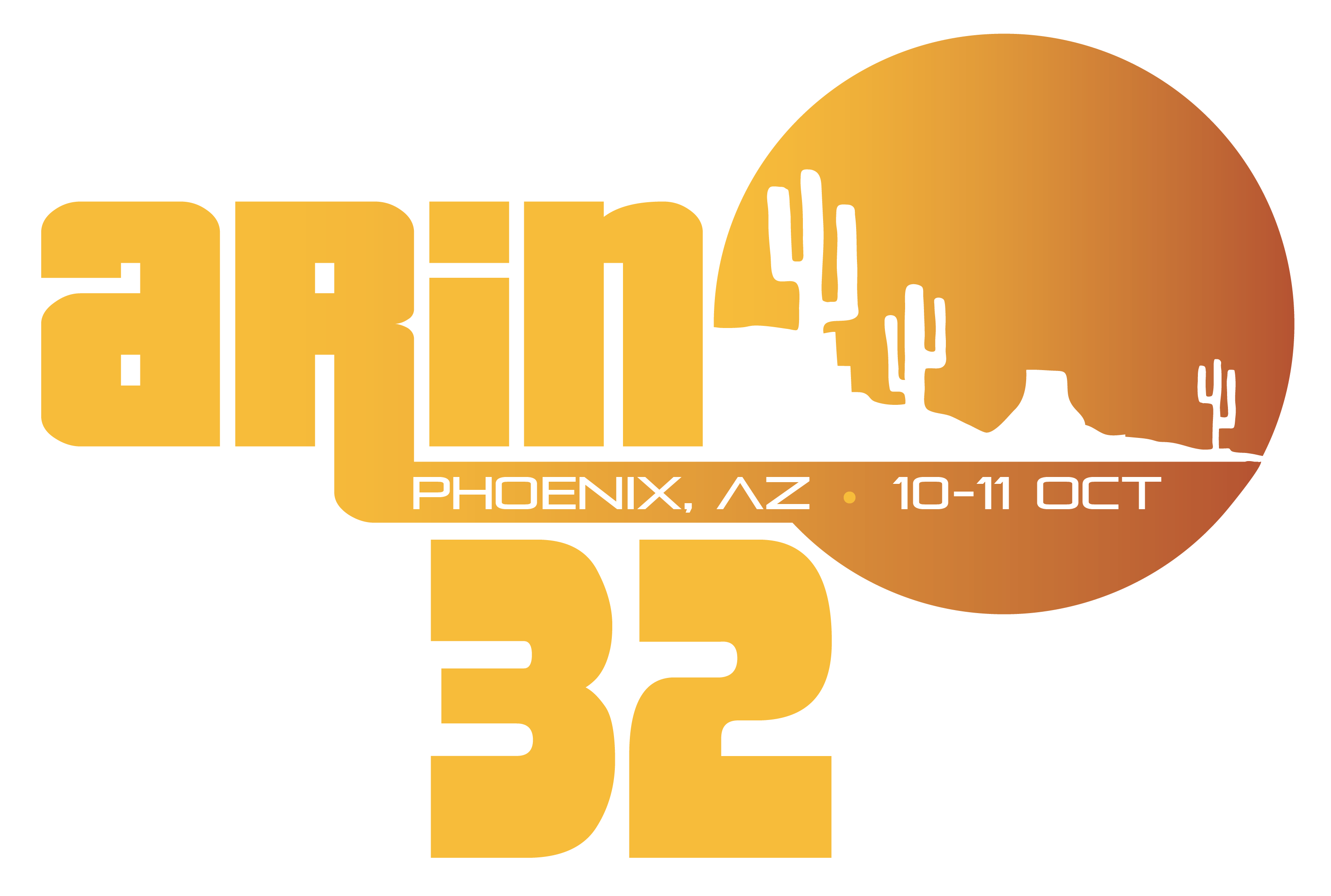 66
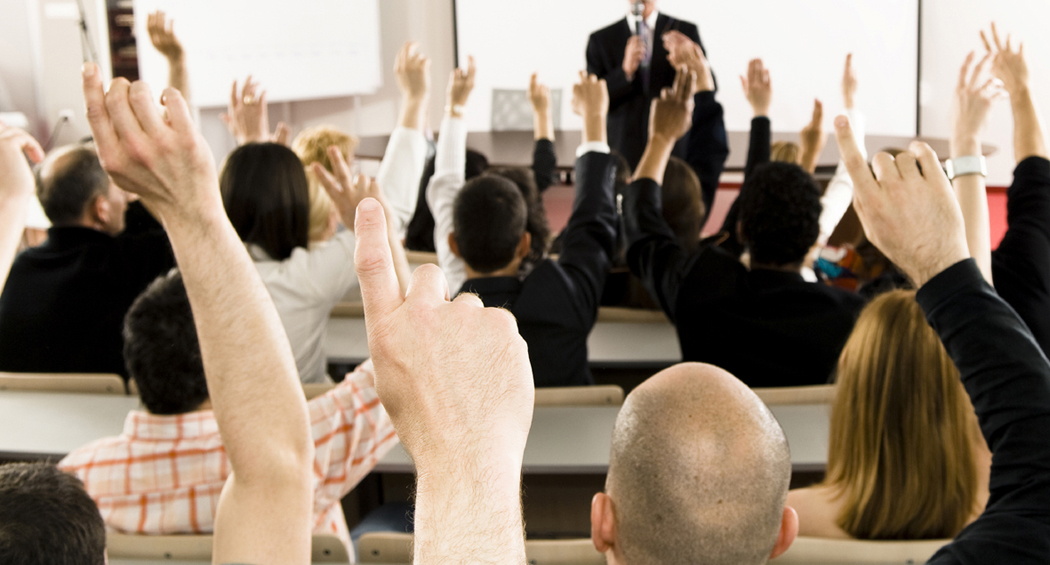 67